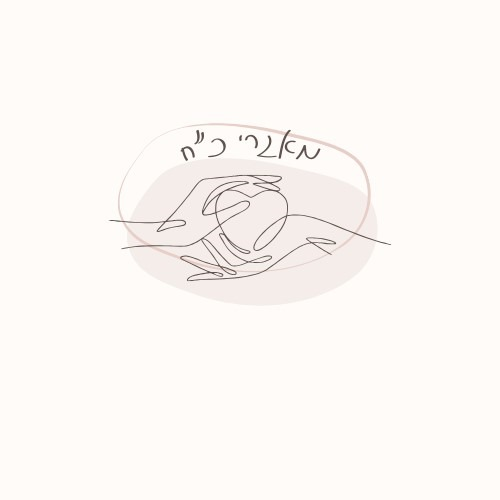 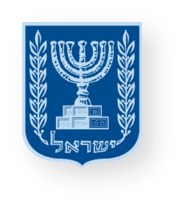 בס"ד
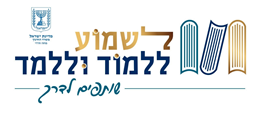 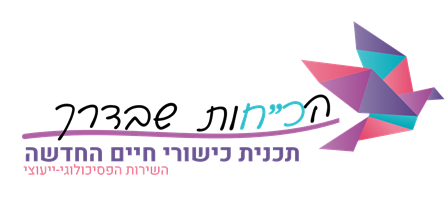 משרד החינוך
מינהל פדגוגי
אגף בכיר שירות פסיכולוגי ייעוצי
כלים ופעילויות לחיזוק כוחות ולניהול שיח רגשי
לתלמידים ולצוות החינוכי
לְפֶסַח מִתְכּוֹנְנִים 
אֶת הֶחָמֵץ מְבַעֲרִים
א-ג
חברה חרדית
[Speaker Notes: כל התמונות במצגת לקוחות מ Canva.

מעגל השנה היהודי מעניק לנו הזדמנויות שונות להאיר ולהדגיש את המשמעות המתאימה לכל חג;
במפגש זה נלמד לשים לב לצרכים של החברים והסביבה, לחזק אכפתיות חברתית ולקחת אחריות על הסדר והארגון האישיים כדי שלאחרים יהיה נעים.
כמו כן, נדגיש את החשיבות שבפניה לעזרה כדי ללמוד דברים חדשים.

מובא בכנסת יחזקאל: "טעם שנקרא 'ליל הסדר' על שם הכתוב: (שמות יב) "ויהי בעצם היום הזה הוציא ה' את בני ישראל מארץ מצרים על צבאותם", ואמרו חז"ל (מכילתא דרשב"י שם): "מלמד שלא יצאו במהומה אלא מטוקסין ובסדר (מסודרים ומאורגנים לשבטיהם), אף על פי שיצאו בחפזון, כדכתיב: 'כי בחפזון יצאת מארץ מצרים' מכל מקום יצאו בסדר ולא במהומה (בלאגן בלשוננו)", ומכאן השם "ליל הסדר".]
פֶּסַח כְּבָר מַגִּיעַ
נַאֲזִין יַחַד לָשִׁיר
בַּקִּשּׁוּר הַמּוֹפִיעַ בַּהֶעָרוֹת
[Speaker Notes: נקשיב לשירו של ר' אלתר ע"ה ונשיר יחד.
קישור לסרטון: https://www.youtube.com/watch?v=itpiRrJYMnE
השיר מופיע מדקה 0:25 ועד 2:00
אח"כ נשאל: על מה השיר מדבר?]
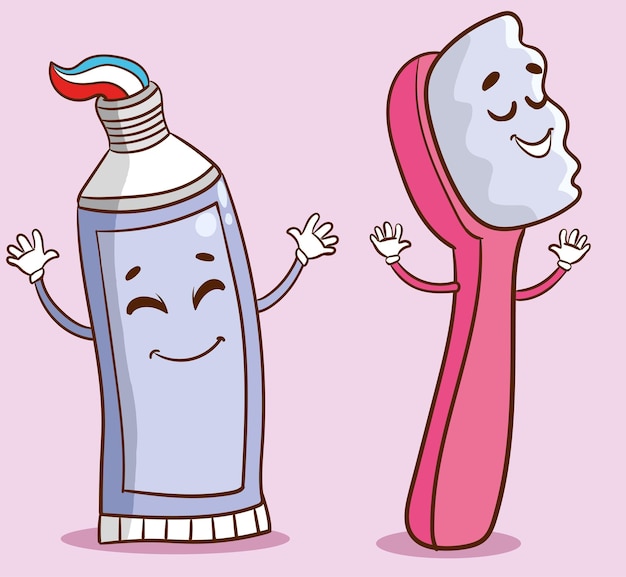 הַבָּלָגָן שֶׁל בָּאנִי

בָּאַנִי בָּלׇגָּנִי קָם בְּבֹקֶר דֵּיי שָׂמֵחַ
מוֹדֶה אֲנִי אוֹמֵר וְאֶת גּוּפוֹ מוֹתֵחַ
הוֹפּ, הַפִּיגָ'מָה מִתְעוֹפֶפֶת אַחַת וּשְׁתַּיִם
בַּדֶּרֶךְ לַמִּקְלַחַת, לְצַחְצֵחַ הַשִּׁנַּיִם
אֶת הַמִּשְׁחָה הִשְׁאִיר פְּתוּחָה, שָׁכַח לִסְגֹּר הַפְּקָק
וְהַמַּגֶּבֶת לֹא תָּלָה, עַל הָרִצְפָּה זָרַק
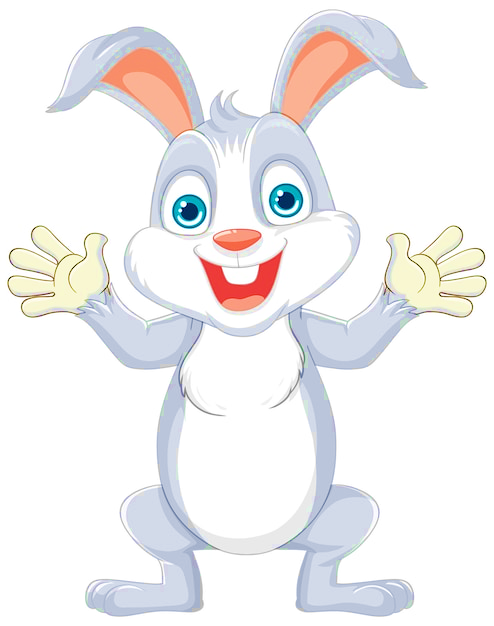 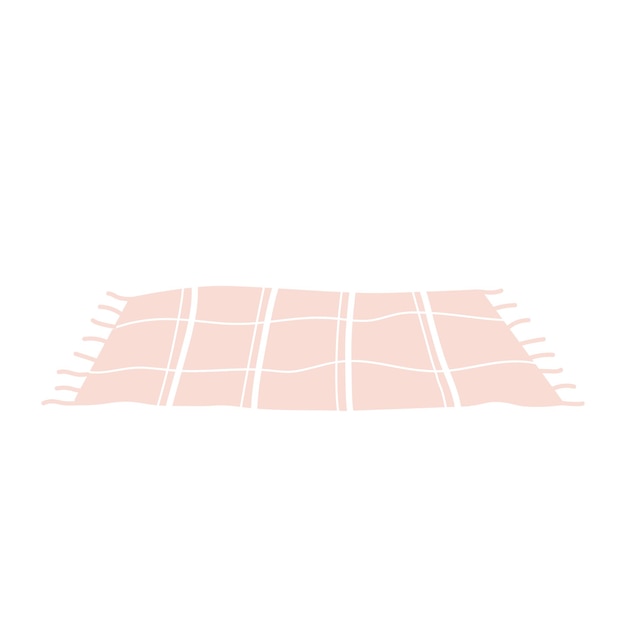 [Speaker Notes: נקריא את הסיפור "הבלגן של באני"
מומלץ להדפיס את התמונה של באני (בנספחים) בגדול ולהדביק על מקל כדי שתהווה דמות שתלווה את הקראת הסיפור.]
אוּלַי לְבָאנִי זֶה לֹא חָשׁוּב
אוּלַי הוּא לֹא שָׂם לֵב,
אוּלַי לֹא הָיָה לוֹ כֹּחַ
הוּא לֹא חָשַׁב עַל כָּךְ 
שֶׁלָּאֲחֵרִים זֶה לֹא מְאוֹד נָעִים
 וְאוּלַי גַּם קְצָת לֹא נֹחַ
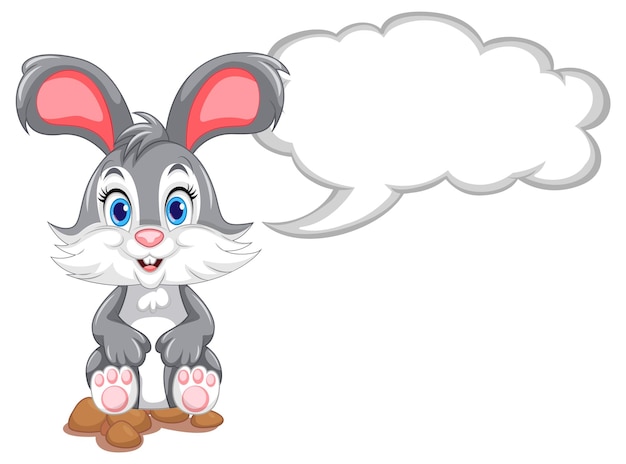 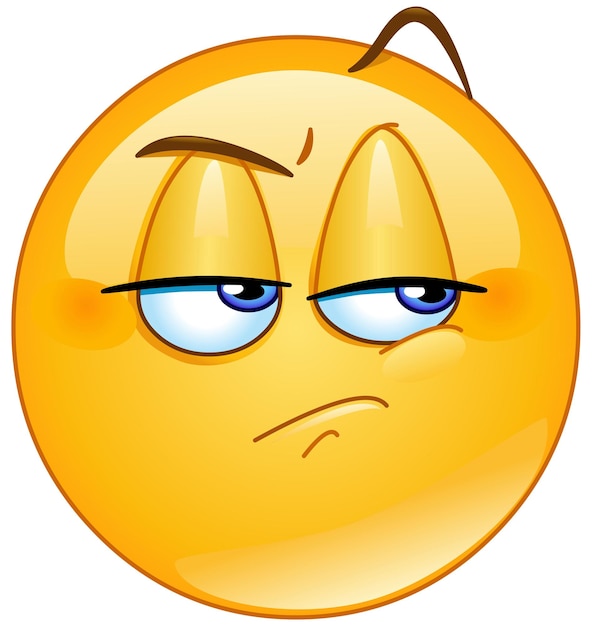 כִּי כְּשֶׁכָּל דָּבָר מֻנָּח בִּמְקוֹמוֹ הַיָּדוּעַ
הַלֵּב יוֹתֵר רָגוּעַ
וּכְשֶׁהַדְּבָרִים מְסֻדָּרִים 
הַרְבֵּה יוֹתֵר נָעִים.
[Speaker Notes: המשך הסיפור]
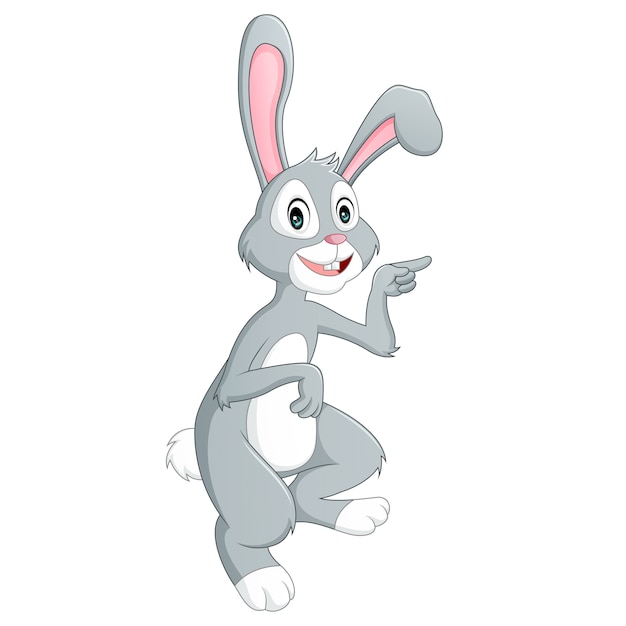 גַּם בְּבֵית הַסֵּפֶר,
בָּאנִי בָּלָגָּנִי.
כְּשֶׁהַמּוֹרָה אוֹמֶרֶת לְהוֹצִיא מַחְבֶּרֶת
בָּאנִי אֶת כָּל תְּכוּלַת הַתִּיק שׁוֹפֵךְ,
הַכֹּל גּוֹלֵשׁ וּמִתְהַפֵּךְ
נִמְרַח גַּם לַצַּד שֶׁל הֶחָבֵר
וְלֹא רוֹאִים שֻׁלְחָן יוֹתֵר.
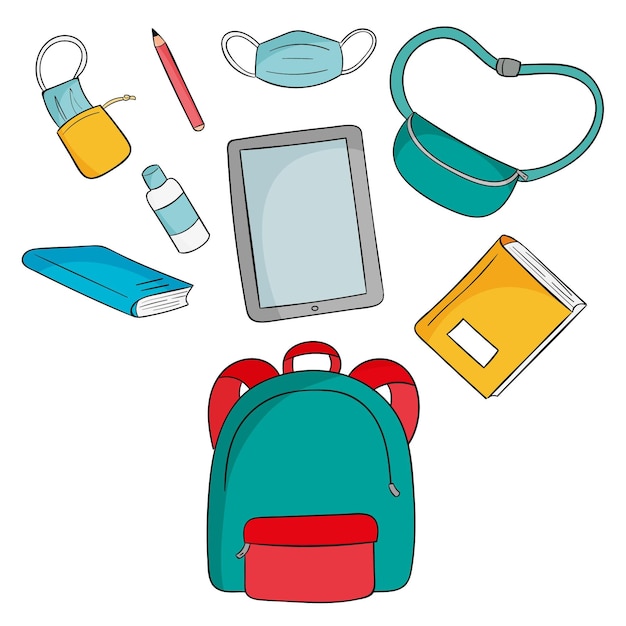 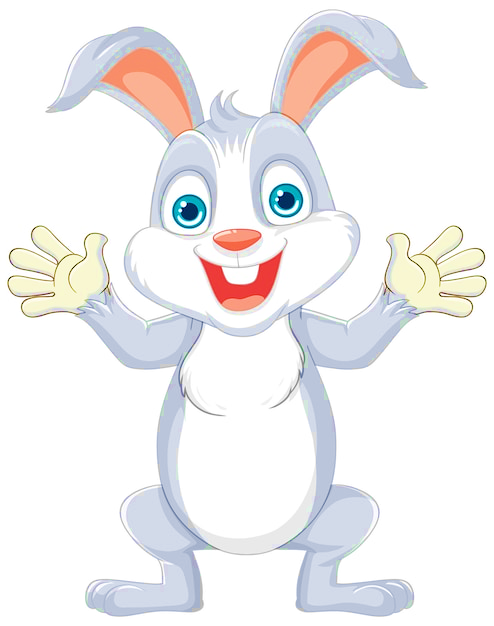 [Speaker Notes: המשך הסיפור]
אוּלַי לְבָאנִי זֶה לֹא חָשׁוּב
אוּלַי הוּא לֹא שָׂם לֵב,
אוּלַי לֹא הָיָה לוֹ כֹּחַ
הוּא לֹא חָשַׁב עַל כָּךְ 
שֶׁלָּאֲחֵרִים זֶה לֹא מְאוֹד נָעִים
 וְאוּלַי גַּם קְצָת לֹא נֹחַ
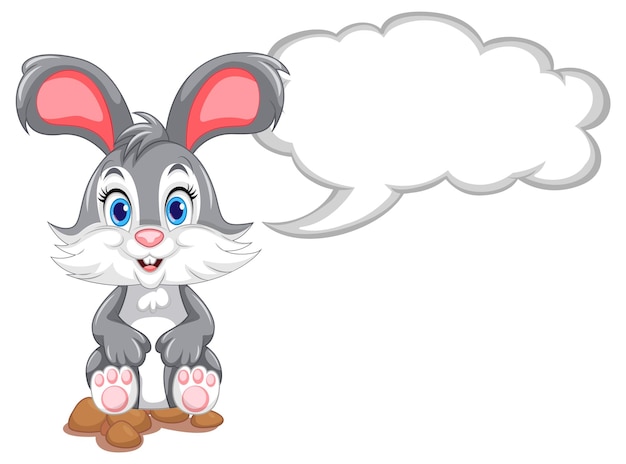 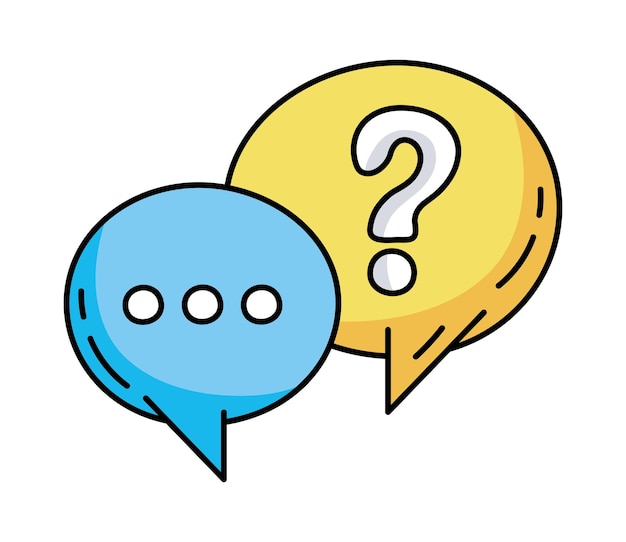 כִּי כְּשֶׁכָּל דָּבָר מֻנָּח בִּמְקוֹמוֹ הַיָּדוּעַ
הַלֵּב יוֹתֵר רָגוּעַ
וּכְשֶׁהַדְּבָרִים מְסֻדָּרִים 
הַרְבֵּה יוֹתֵר נָעִים.
[Speaker Notes: המשך הסיפור]
חַג הַפֶּסַח כְּבָר בַּפֶתַח,
בָּאנִי בָּלָגָּנִי קְצָת בְּמֶתַח.
הַמּוֹרָה אוֹמֶרֶת שֶׁכֻּלָּם צְרִיכִים
לַעֲשׂוֹת סֵדֶר בַּכִּתָּה וּבַחֲפָצִים
כָּל אֶחָד לוֹקֵחַ אַחְרָיוּת אִישִׁית
יַחַד נַרְגִּישׁ אֲוִירָה נְעִימָה וּמִשְׁפַּחְתִּית.
בָּאַנִי חוֹשֵׁב לוֹ, כֵּיצַד אֶשְׁתַּפֵּר?
אֵיךְ לְסֵדֶר וּלְנִקְיוֹן אֶתְחַבֵּר?
הוּא יוֹדֵעַ מָה! הוּא יְבַקֵּשׁ עֶזְרָה
מֵחָבֵר, מֵאִמָּא אוֹ מַהֲמוֹרָה.
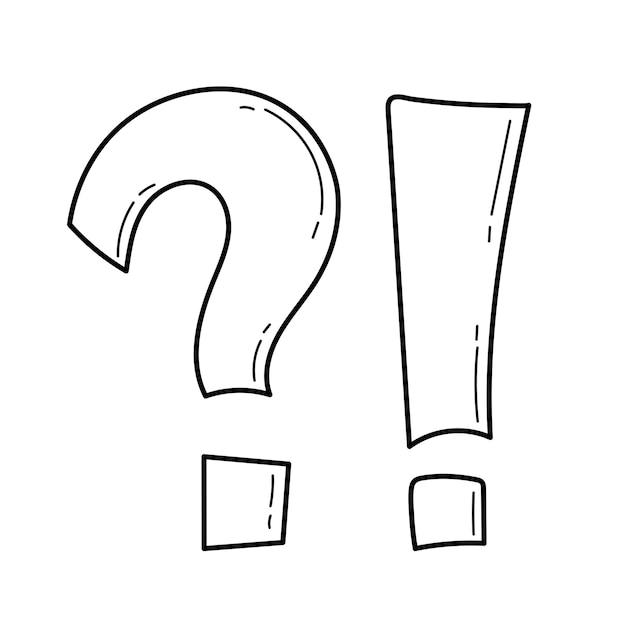 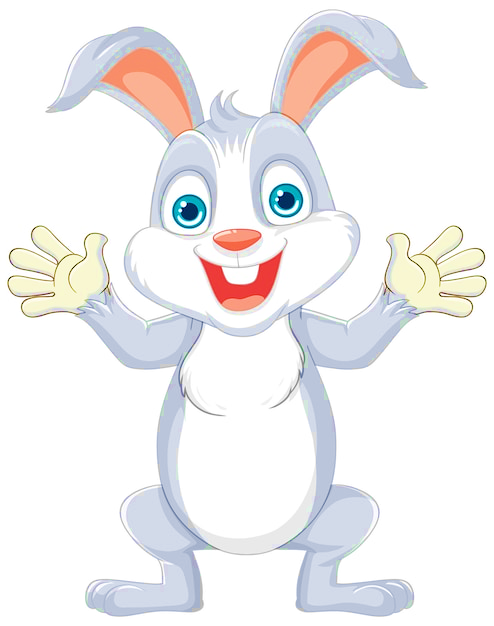 [Speaker Notes: המשך הסיפור]
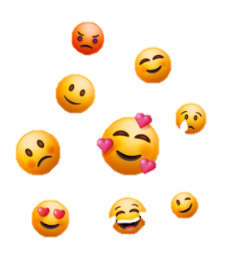 ב
אֵיךְ בָּאנִי הִרְגִּישׁ כְּשֶׁהַחֲפָצִים שֶׁלּוֹ הָיוּ מְפֻזָּרִים?
אֵיךְ לְדַעְתְּכֶם הִשְׁפִּיעַ הַבָּלָגָן שֶׁל בָּאנִי עַל הַסְּבִיבָה: עַל הַחֲבֵרִים וּבְנֵי הַמִּשְׁפָּחָה?
ב
מָה עָזַר לְבָאנִי לַעֲשׂוֹת שִׁנּוּי?
כָּל אֶחָד יָכוֹל לִפְעָמִים לִהְיוֹת כְּמוֹ בָּאנִי בָּלָגָּנִי, לְמִי זֶה קָרָה פַּעַם?
[Speaker Notes: נשאל את התלמידים את השאלות בעקבות הקריאה.
 נדגיש לתלמידים שחשוב לפנות לעזרה וכי זו מיומנות חשובה לחיים.
נשאל את הילדים: באילו נושאים אתם פונים לעזרה?]
עַכְשָׁיו לְבָאנִי זֶה מְאוֹד מוּבָן
עַכְשָׁיו הוּא כְּבָר מוּכָן
עַל מַעֲשָׂיו לָקַחַת אַחְרָיוּת
לְהִשְׁתַּדֵּל לֹא לִגְרֹם לְאִי סֵדֶר וְחֹסֶר נוֹחוּת
הוּא לָמַד לְהִתְחַשֵּׁב
בַּמִּשְׁפָּחָה, בַּחֲבֵרִים, וּבְכָל מִי שֶׁהוּא אוֹהֵב.
כִּי כְּשֶׁכָּל חֵפֶץ מֻנָּח בִּמְקוֹמוֹ הַיָּדוּעַ
הַלֵּב שֶׁלּוֹ יוֹתֵר רָגוּעַ
וּכְשֶׁבָּאנִי וַחֲפָצָיו יוֹתֵר מְסֻדָּרִים 
לְכֻלָּם יוֹתֵר נָעִים.
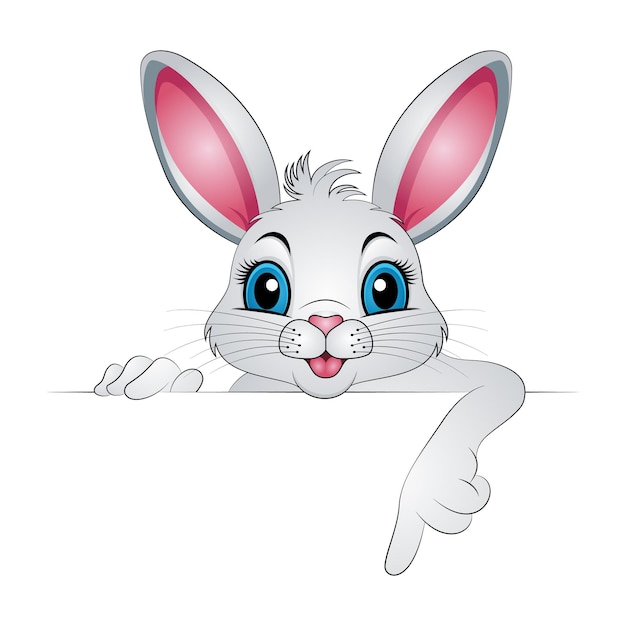 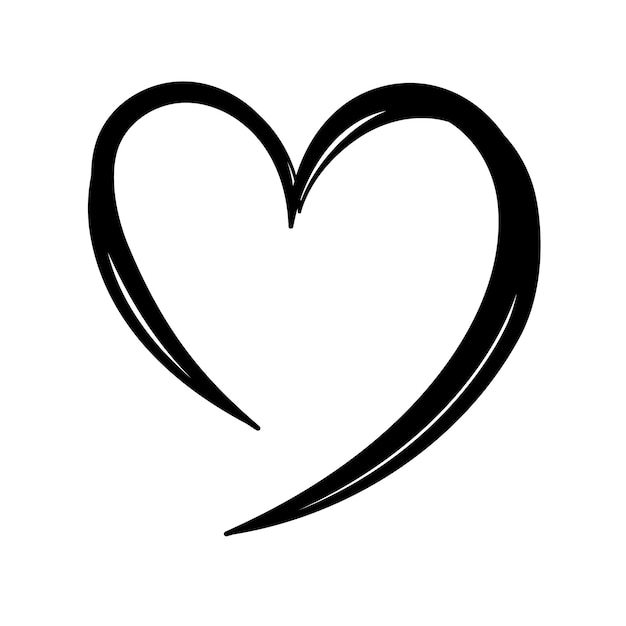 [Speaker Notes: המשך הסיפור]
גַּם אִם אֲנַחְנוּ לֹא שָׂמִים לֵב לַבָּלָגָן
וְלֹא מַפְרִיעַ לָנוּ כְּשֶׁהַחֲפָצִים שֶׁלָּנוּ מְפֻזָּרִים,
עָלֵינוּ לָקַחַת אַחְרָיוּת 
וְלִשְׁמֹר עַל הַסֵּדֶר בַּחֲפָצֵינוּ
כְּדֵי שֶׁלַּחֲבֵרִים וְלַאֲחֵרִים בִּסְבִיבָתֵנוּ, וּבְעֶצֶם גַּם לָנוּ,
יִהְיֶה יוֹתֵר נָעִים
בָּאנִי פָּנָה לְעֶזְרַת אִמָּא
וְאִמָּא מְלַמֶּדֶת אֶת בָּאנִי אֵיךְ לְסַדֵּר 
אֶת הַחֲפָצִים שֶׁלּוֹ לִקְרַאת פֶּסַח
[Speaker Notes: נאמר לתלמידים שבאני למד לפנות לעזרה והפעם הוא פנה לאמא שלימדה אותו כיצד לארגן את חפציו.
 וגם אנחנו נלמד את השיטה איך לסדר את החפצים שלנו:
בשקף הבא נציג טכניקה קלה ויישומית לארגון וסדר.]
3 
לִבְדֹּק
2 
לִזְרֹק
1 
לְהַשְׁאִיר
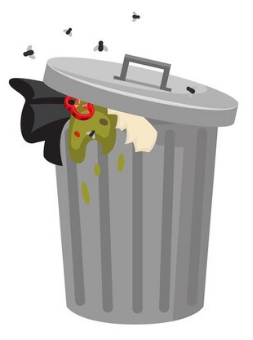 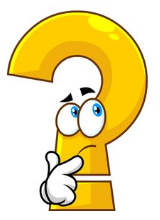 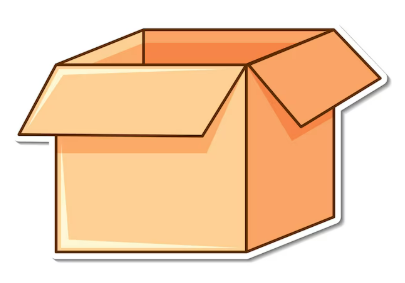 [Speaker Notes: 1- להשאיר, 2- לזרוק, 3- לבדוק (בלחיצה במסך מלא יופיע בכל פעם שלב אחד)
בכל פעם שאנחנו מסדרים מגירה/ ארון/ קלמר/ילקוט- נמיין את החפצים לשלוש ערימות
1- להשאיר: דברים שאנחנו רוצים לשמור ולהשאיר
2- לזרוק: דברים שכבר אי אפשר להשתמש בהם וצריך לזרוק אותם לאשפה
3- לבדוק: דברים שאנחנו מתלבטים אם כדאי לשמור או לזרוק, אולי צריך לתקן אותם, אולי לשים במקום אחר. אחרי שנגמור למיין את כל החפצים, נחשוב מה לעשות עם כל חפץ ובמידת הצורך נקרא למבוגר שיעזור לנו להחליט מה לעשות עם החפצים בערימה הזו.]
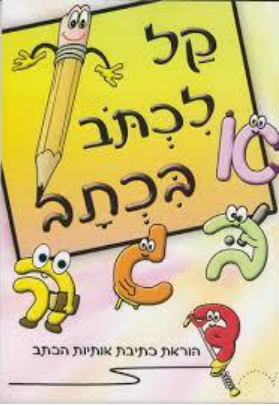 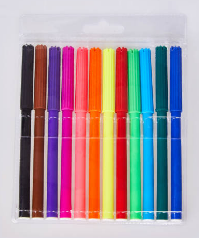 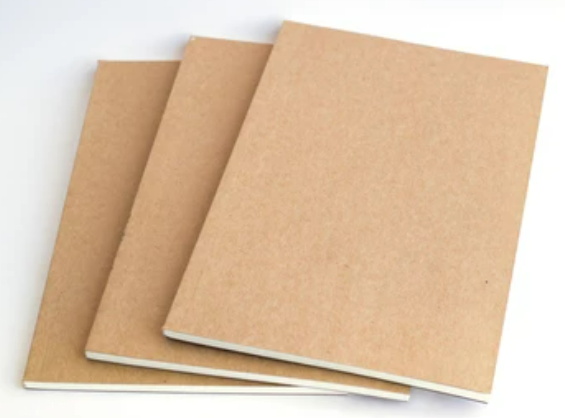 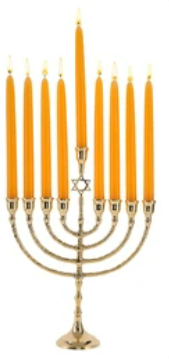 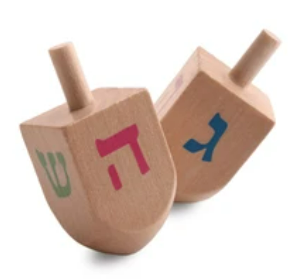 מַחְבֶּרֶת חֲנֻכָּה
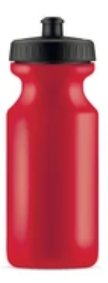 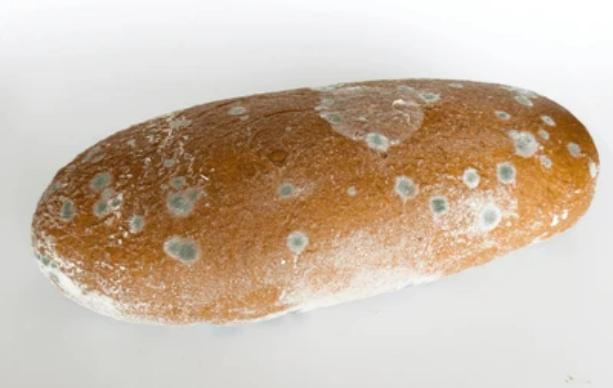 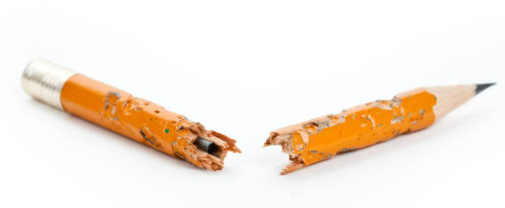 [Speaker Notes: נתרגל עם התלמידים מיון של חפצים לפי שיטת הארגון של להשאיר, לזרוק או לבדוק באמצעות פעילות ים, יבשה, ימבשה:
בכל פעם נציג קלף אחד ועל התלמידים יהיה לעמוד בים אם יש להשאיר את החפץ (נגדיר צד בכיתה שיהווה ים), לעמוד ביבשה אם יש לזרוק את החפץ ולעמוד בימבשה אם זהו חפץ שצריך לבדוק אם להשאיר או לזרוק.
הקלפים עולים בלחיצת עכבר
להשאיר - חבילת טושים, ספר לימוד, קלמר, בקבוק שתיה
לזרוק - לחמנייה מעופשת, עפרון שבור, דף מקומט, עטיפה ריקה
לבדוק - מחברת חנוכה (נבדוק עם אמא- מה עושים עם מחברת ישנה? שומרים בארון בבית? זורקים?)
          - משחק קלפים (נבדוק- האם צריך את המשחק בילקוט? האם אני משחק איתו בבית הספר? אם כן, נשאיר, אם לא- כדאי להחזיר אותו לבית)  
          - שרוך נעליים (נבדוק- אולי השרוך קרוע וכדאי לזרוק אותו? אולי השרוך טוב וצריך להחזיר אותו לבית?)
          - ציור ישן שציירתי (נחשוב, מה כדאי לעשות עם הציור? אולי נשמור במגירה בבית? אולי נזרוק?)]
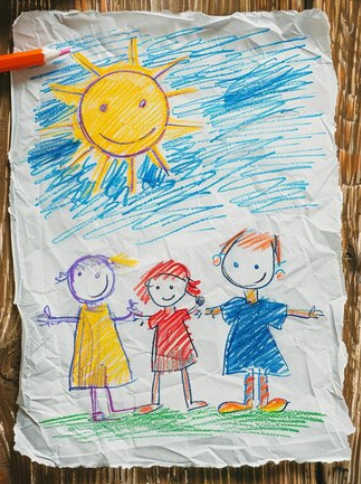 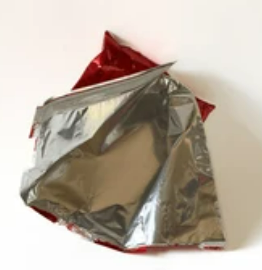 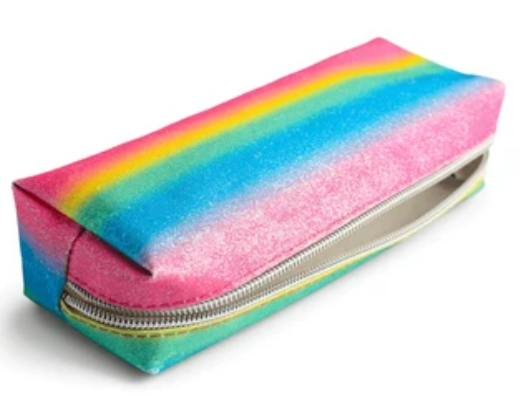 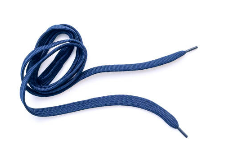 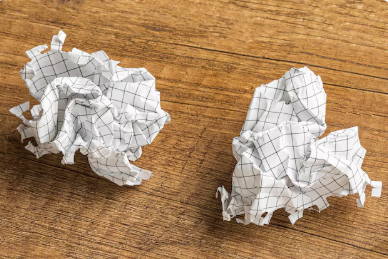 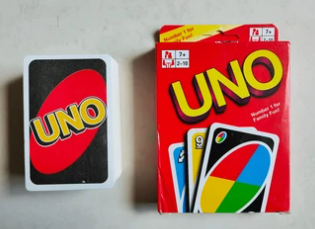 [Speaker Notes: המשך פעילות]
פֶּסַח בָּא, פֶּסַח בָּא,
קָדִימָה, הָעֲבוֹדָה רַבָּה
מִצְוָה לְהוֹצִיא אֶת הֶחָמֵץ,
מִכָּל פִּנָּה בִּמְלוֹא הַמֶּרֶץ
לְנַקּוֹת, לְסַדֵּר,
גַּם אֲנִי, גַּם הֶחָבֵר.
וְגַם אִם לִי לֹא מְאוֹד חָשׁוּב
לְסַדֵּר וּלְאַרְגֵּן שׁוּב וָשׁוּב
אֶקַּח אַחְרָיוּת 
וַאֲגַלֶּה שֶׁיֵּשׁ בִּי הַכֹּחַ
לָשִׂים לֵב שֶׁגַּם לַאֲחֵרִים
יִהְיֶה נָעִים וְנֹחַ.
כָּךְ, מִצְוָה גְּדוֹלָה וַאֲוִירָהּ טוֹבָה 
כֻּלָּנוּ נַרְוִיחַ.
[Speaker Notes: לסיכום נקריא את החמשיר.
ניתן לשיר אותו במנגינה שמתחברת לכם...
נשאל את התלמידים: מה למדנו מבאני? מהשיעור?
אפשר לנסות לחבר מהתשובות של התלמידים משפט עם מסר קליל וקליט (ג'ינגל)]